Press release on the utilisation of the Funding for Growth Scheme Fix
May 17 2019
Key Data
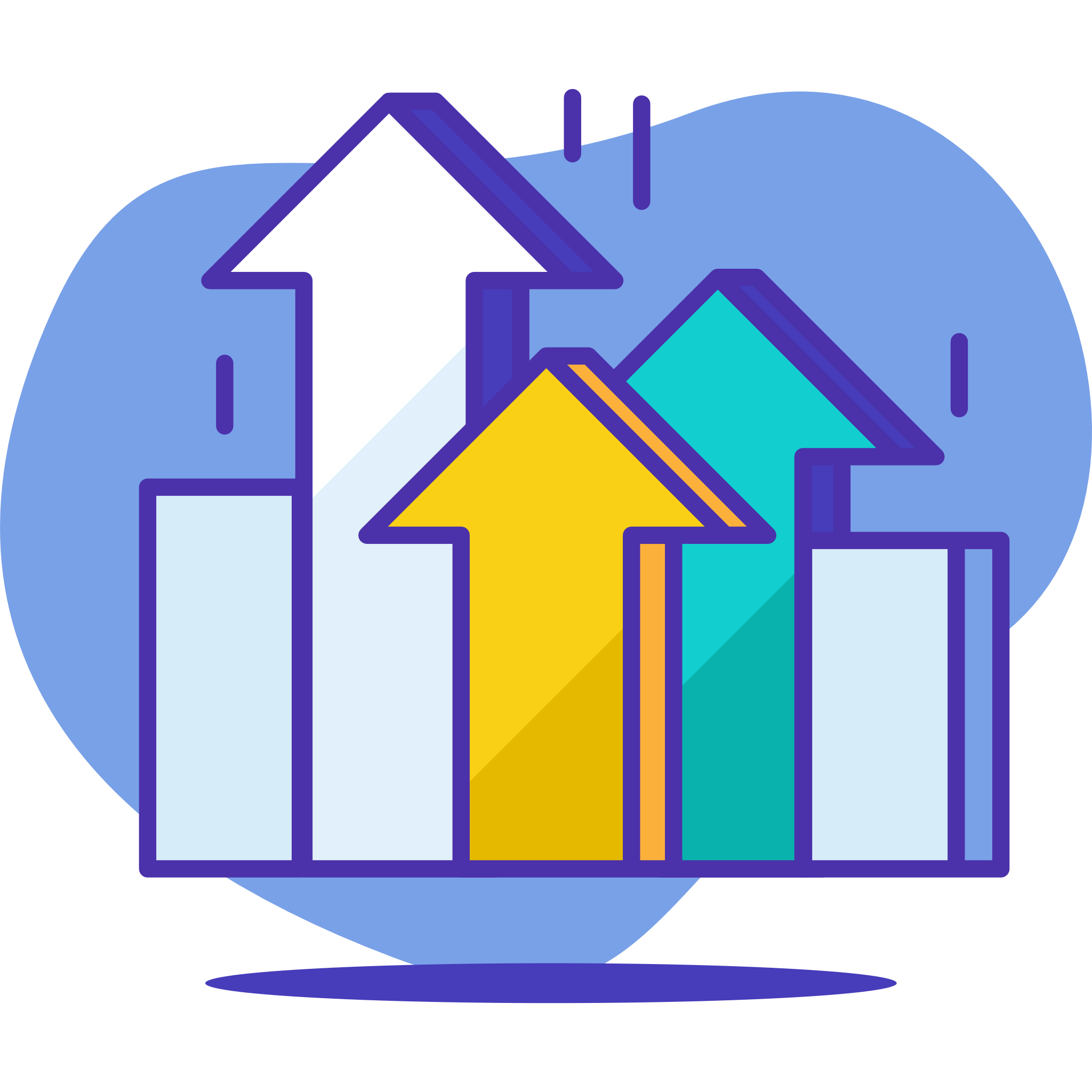 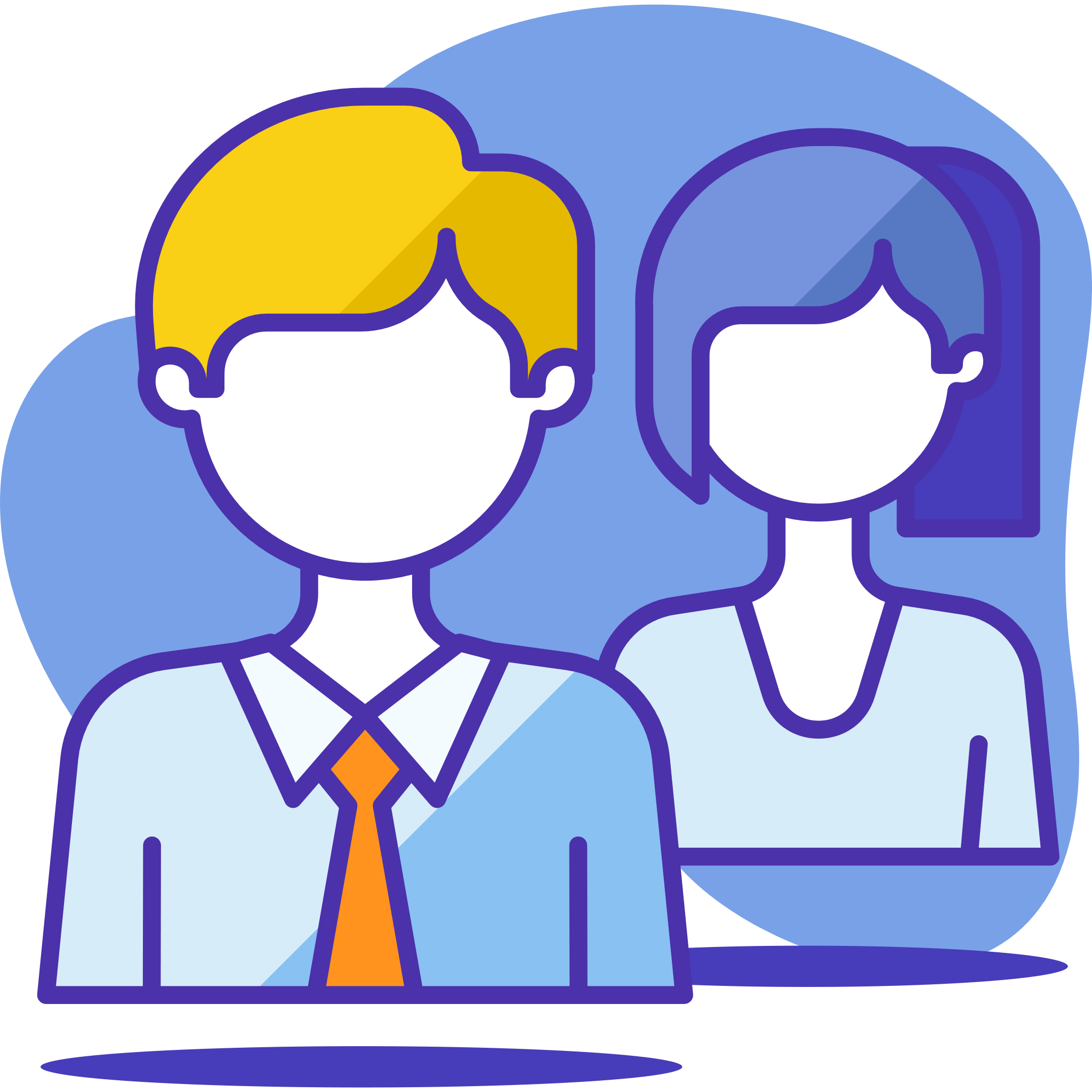 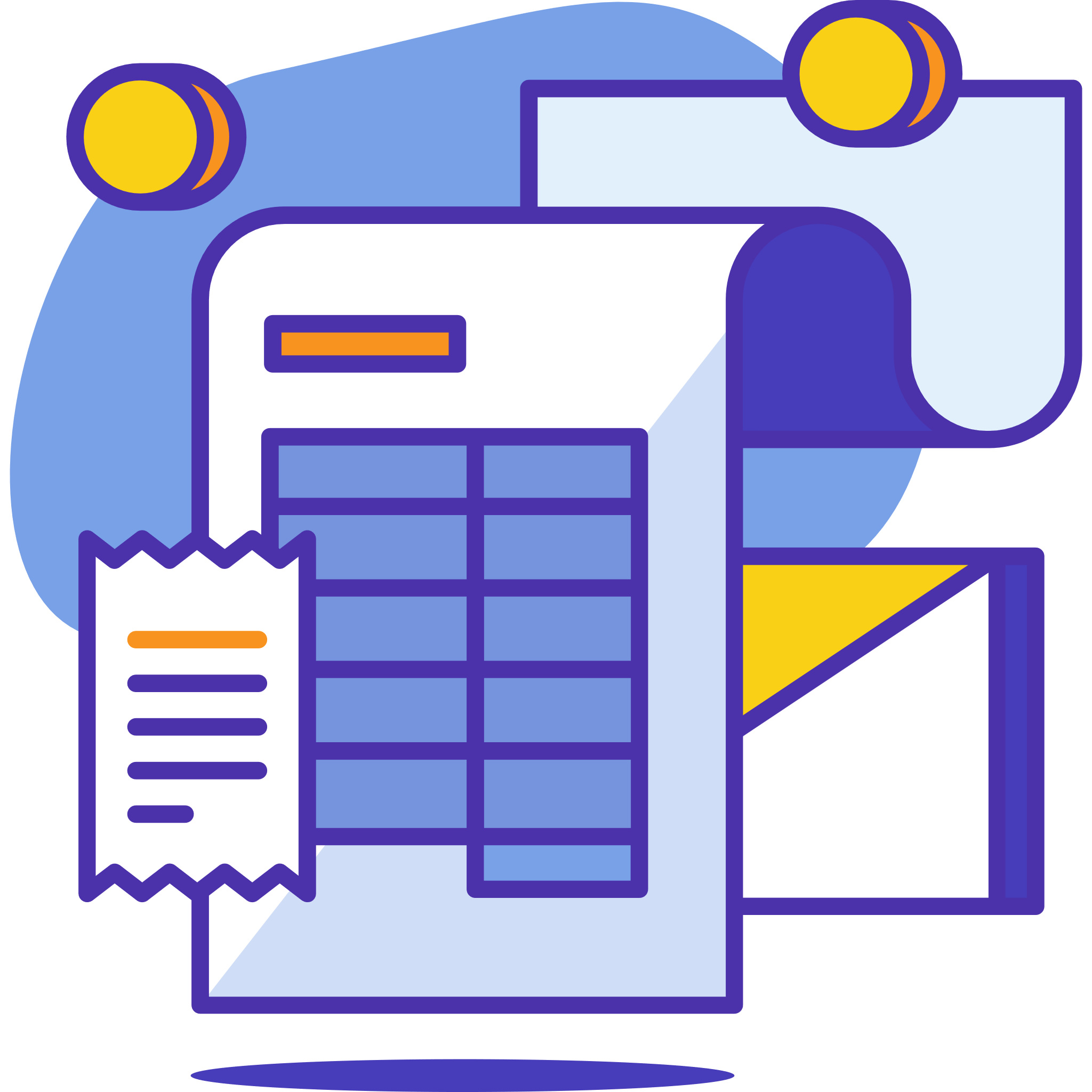 Total amount of contracts
Number of SMEs
Number of deals
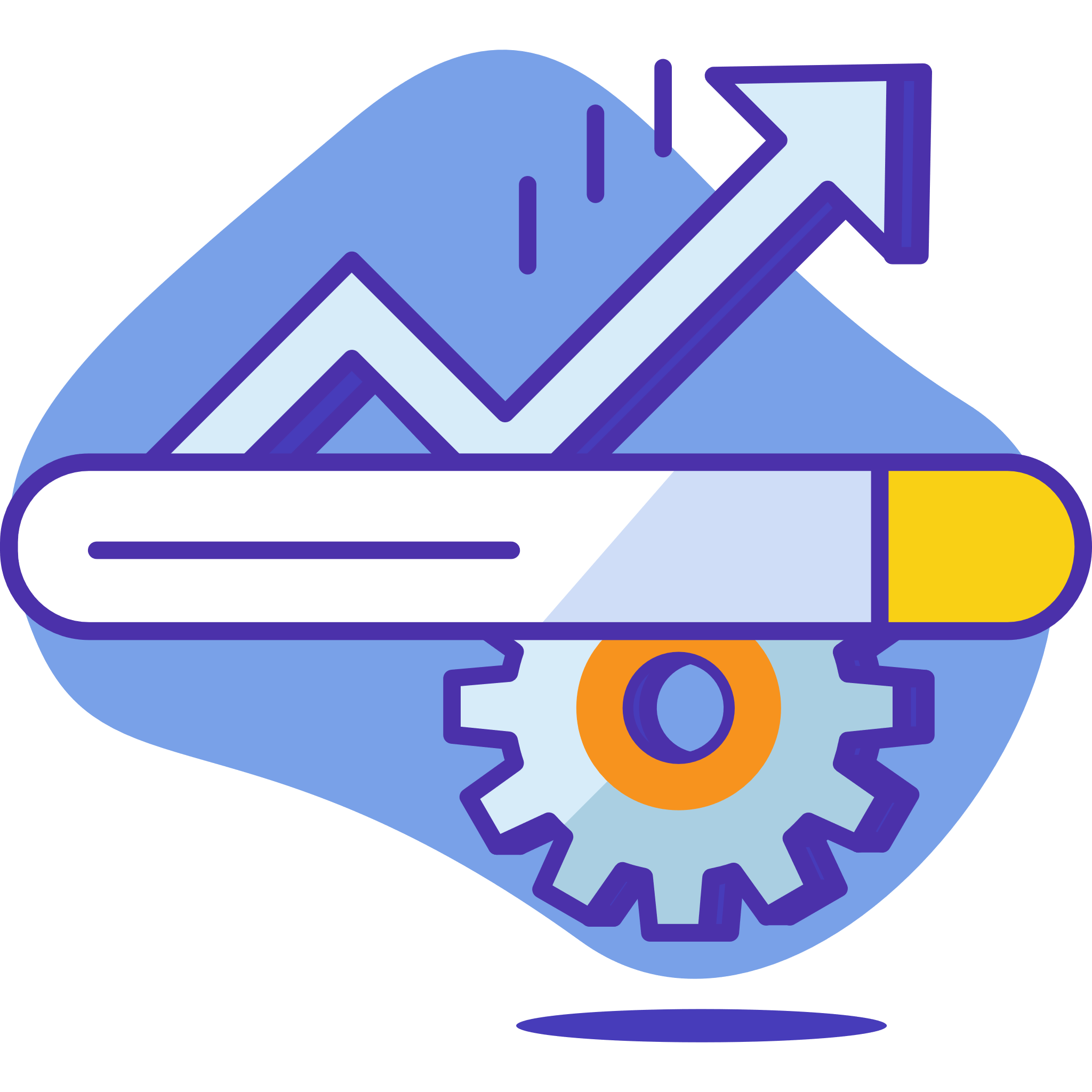 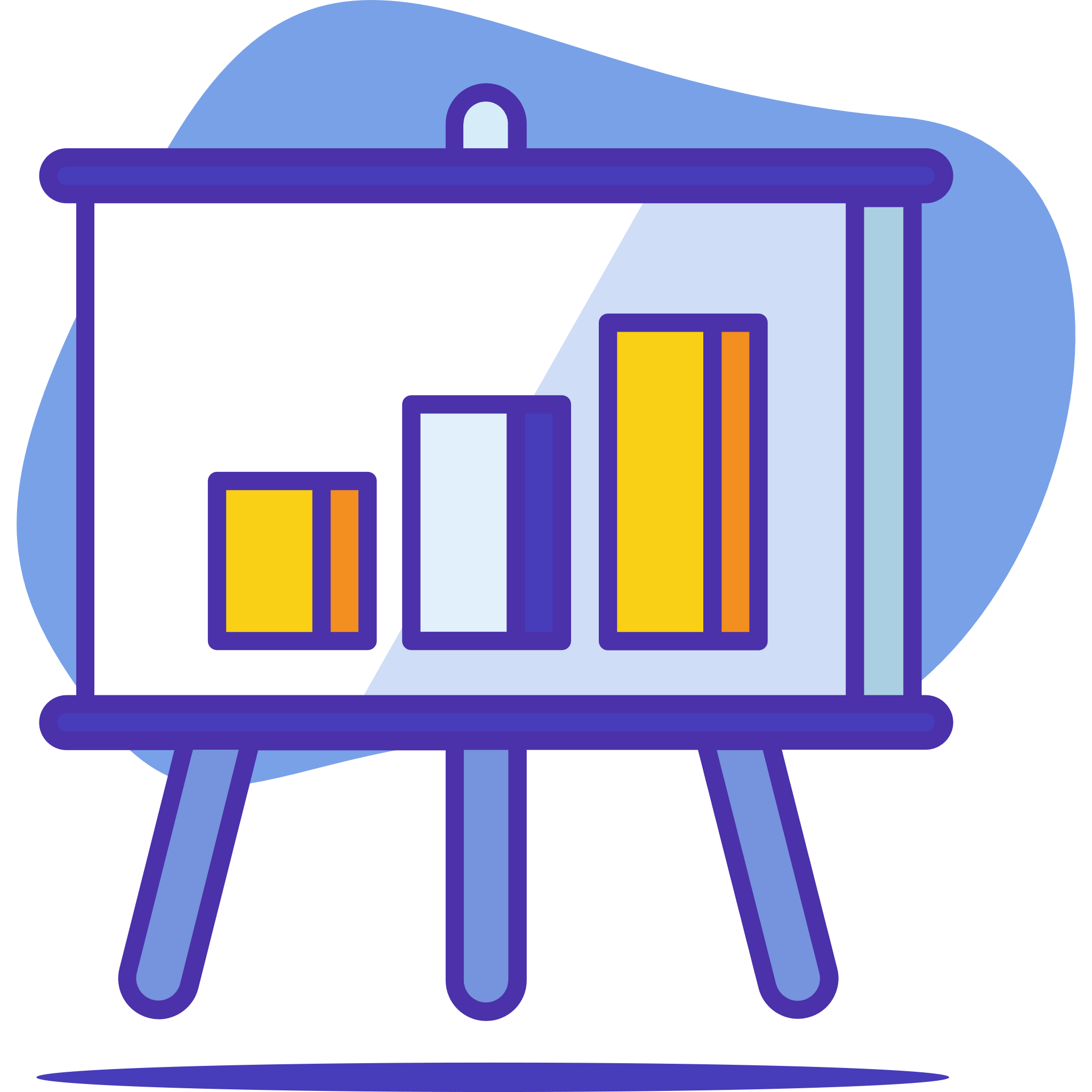 HUF 100 billion
3,664
4,528
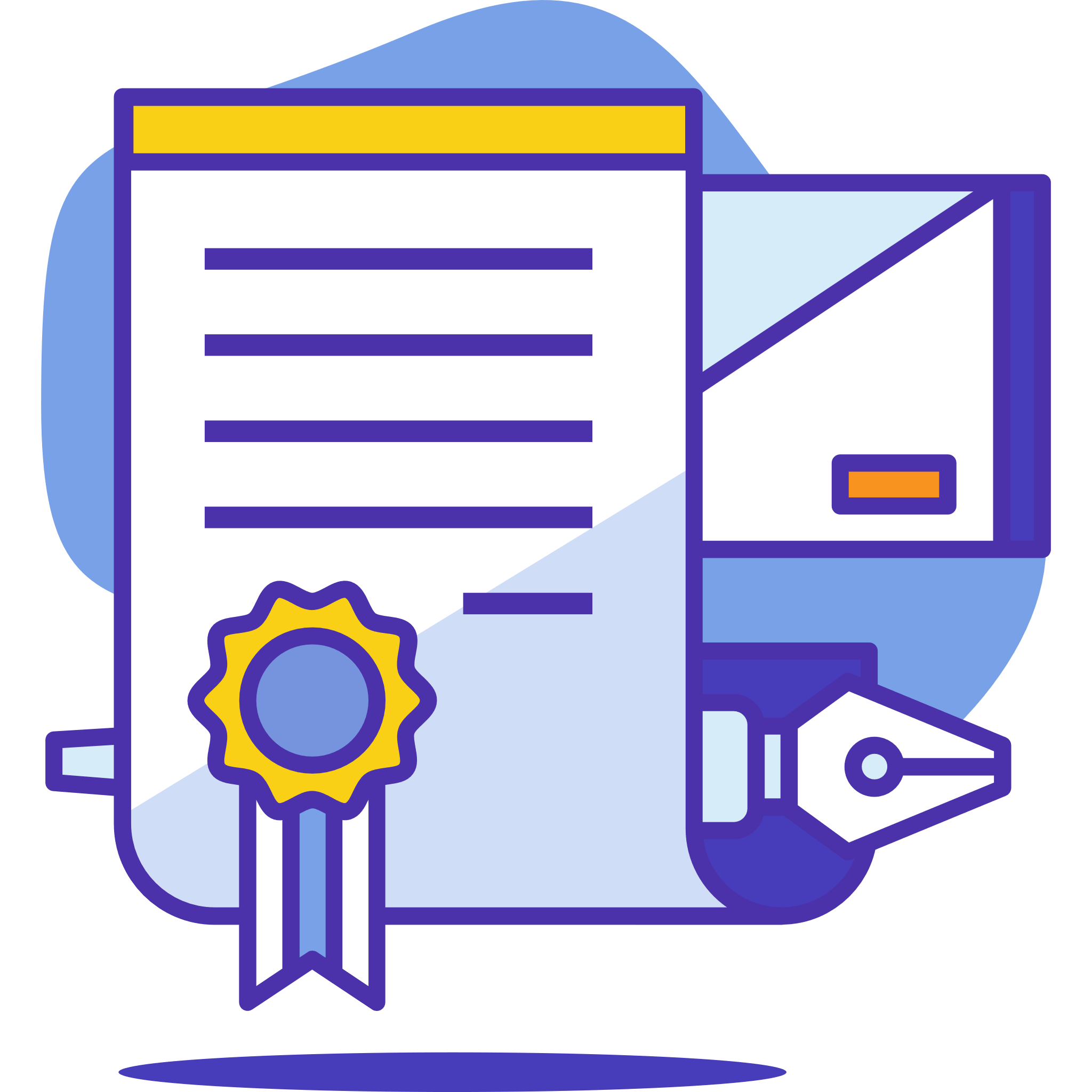 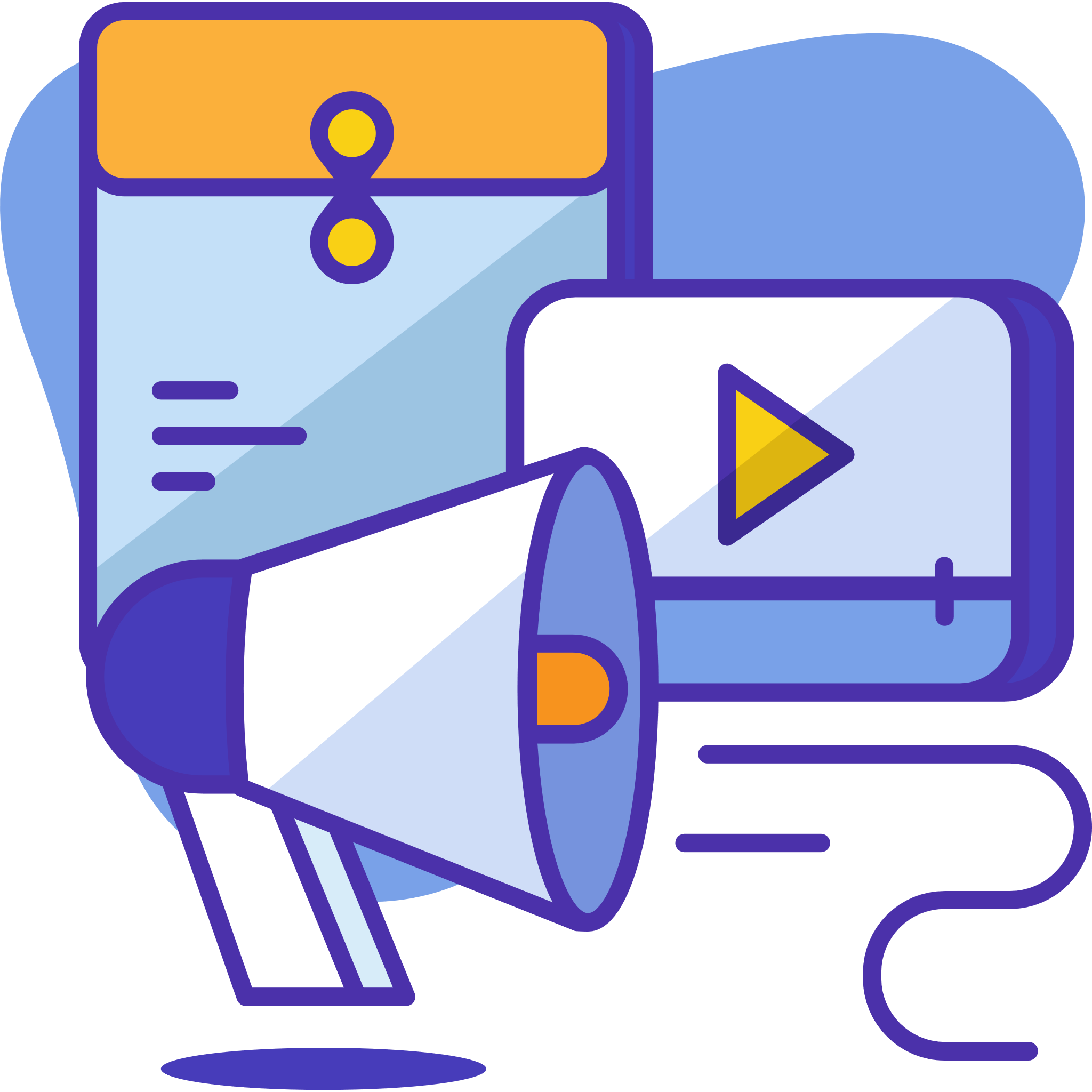 Press Release
Sectoral decomposition
*not including sole proprietors, except agricultural primary producers
UTILISATION OF THE FGS FIX REACHED HUF 100 BILLION

The MNB launched the new programme of the FGS at the beginning of 2019, in order to increase the share of predictable and fixed rate loan products within the financing of investments. Until 8 May 2019, participating credit institutions concluded loan or leasing contracts with 3,664 enterprises in the amount of HUF 100 billion. The actual outstanding – i.e. already drawn but not repaid – amount is HUF 73 billion. Within the new contracts, the share of new investment loans and leasing deals are 53 and 47 per cent, respectively. Micro-sized enterprises benefited from more than half of the provided funds.
HUF Bn
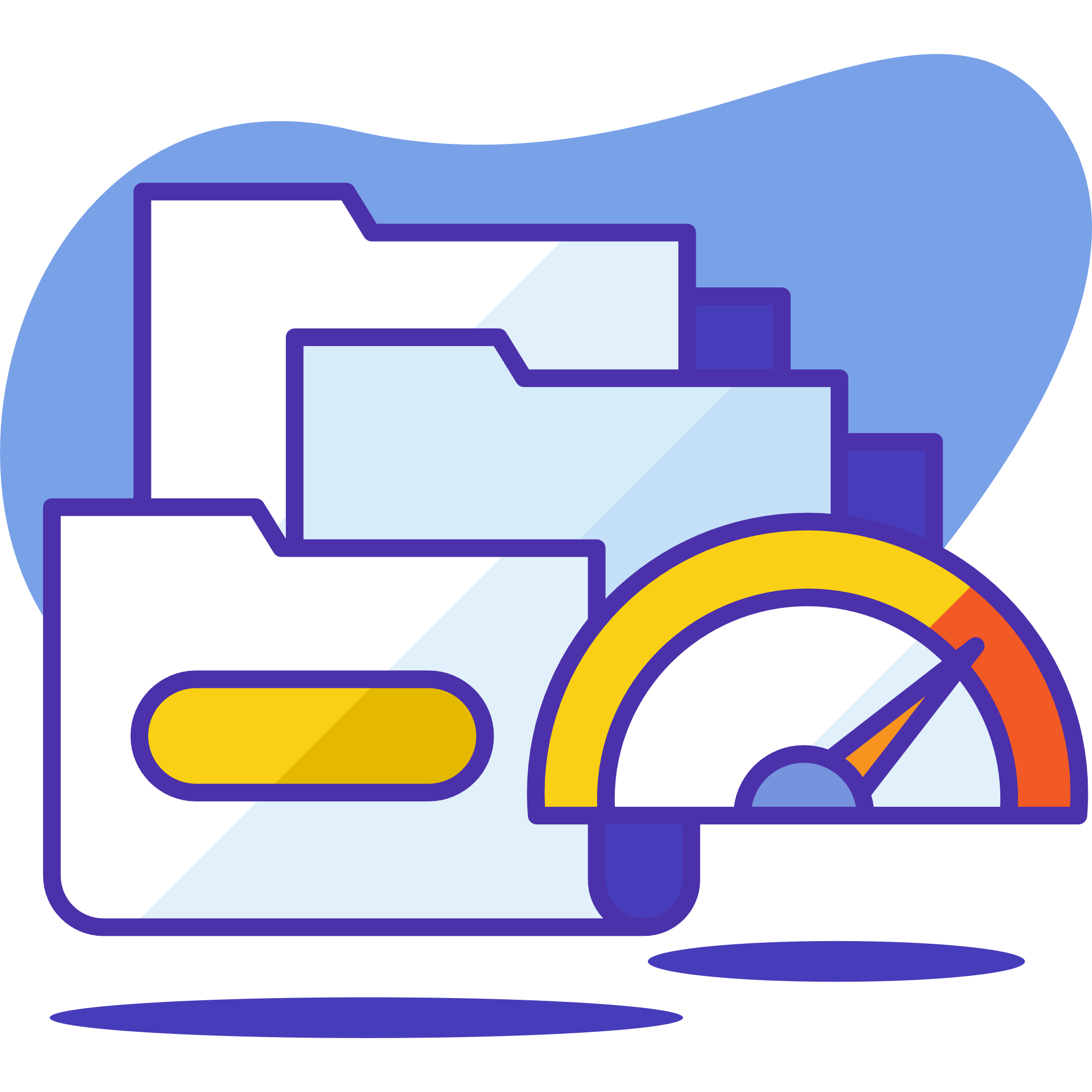 deal Size and maturity
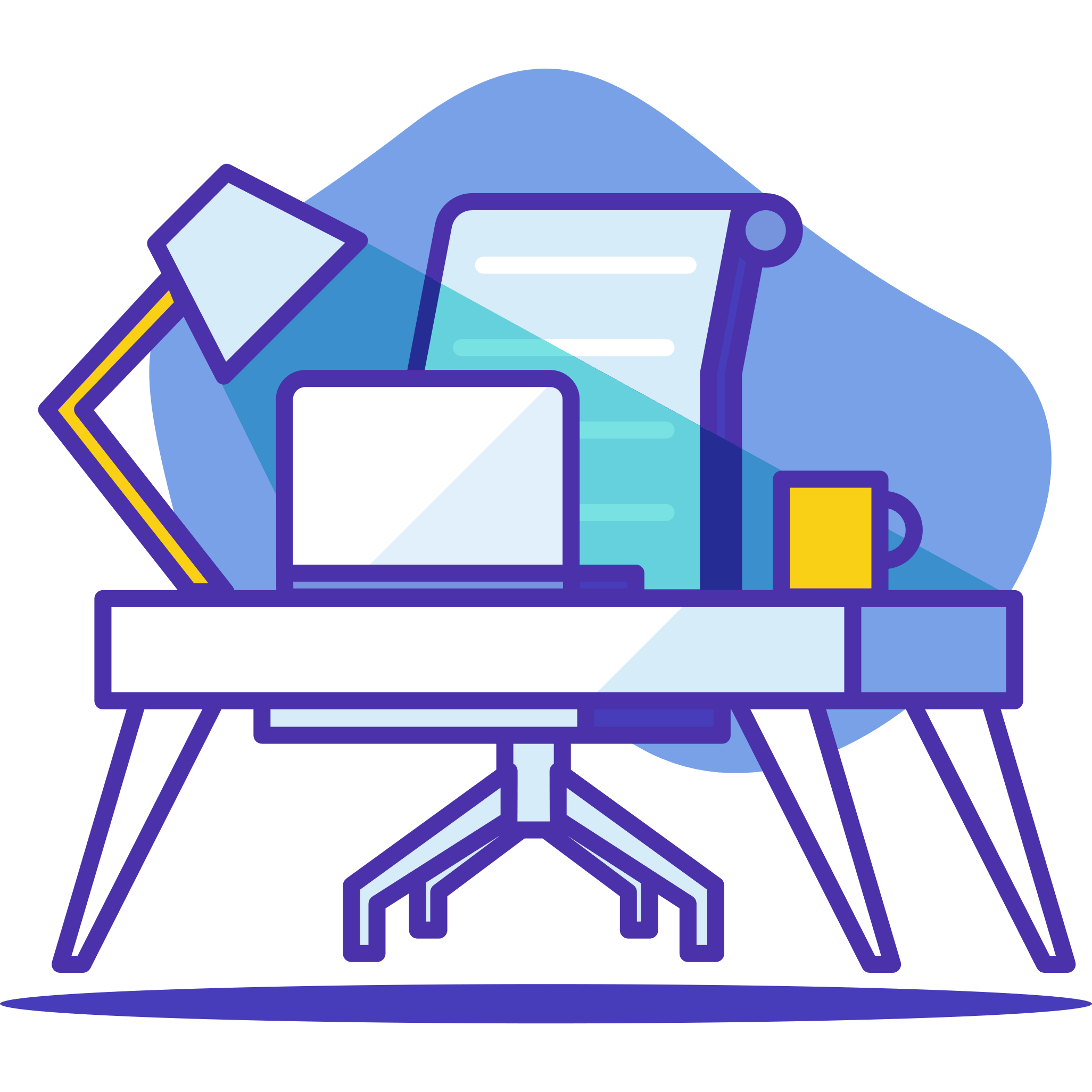 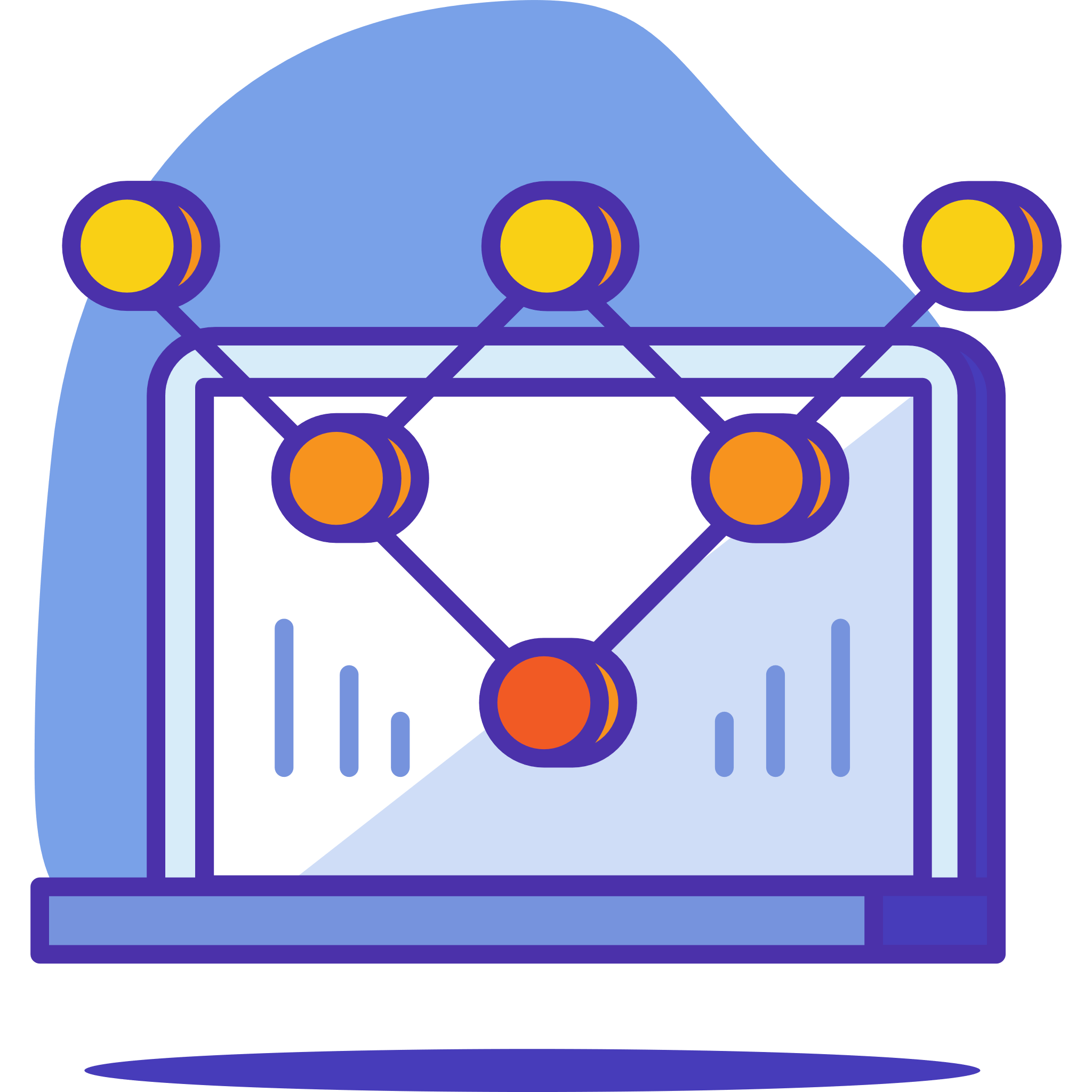 Regional distribution
Size of Enterprises
5%
15%
28%
10%
12%
18%
13%
www.mnb.hu